Six-Word Memoirs for Famous People
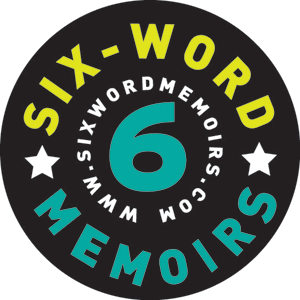 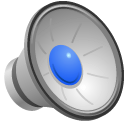 Modern World History Fall 2013
You want bread? Then eat cake!
Marie Antionette
Want a car? Get a Benz .
Karl Benz
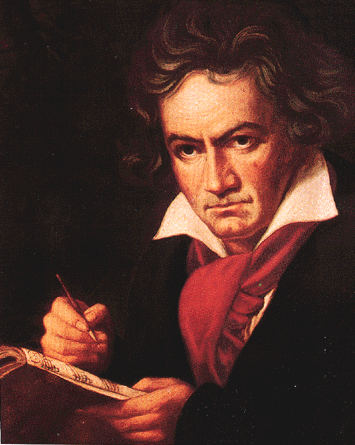 Can’t hear you, or my music.  
Ludwig van Beethoven
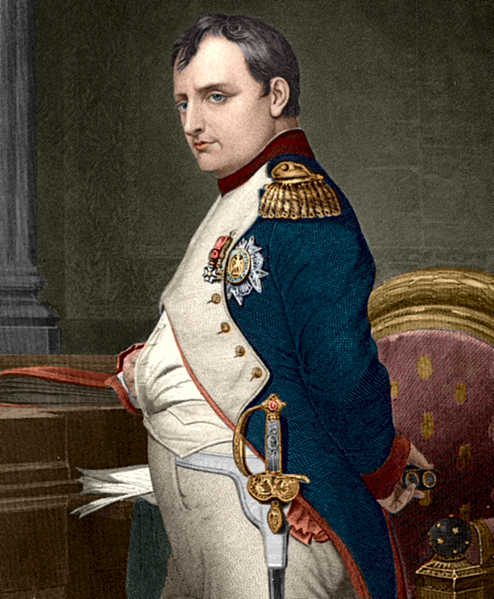 A large empire, and large mistakes.
Napoleon Bonaparte
Manners, skills, learning, morals, and virtues.
Baldassare Castiglione
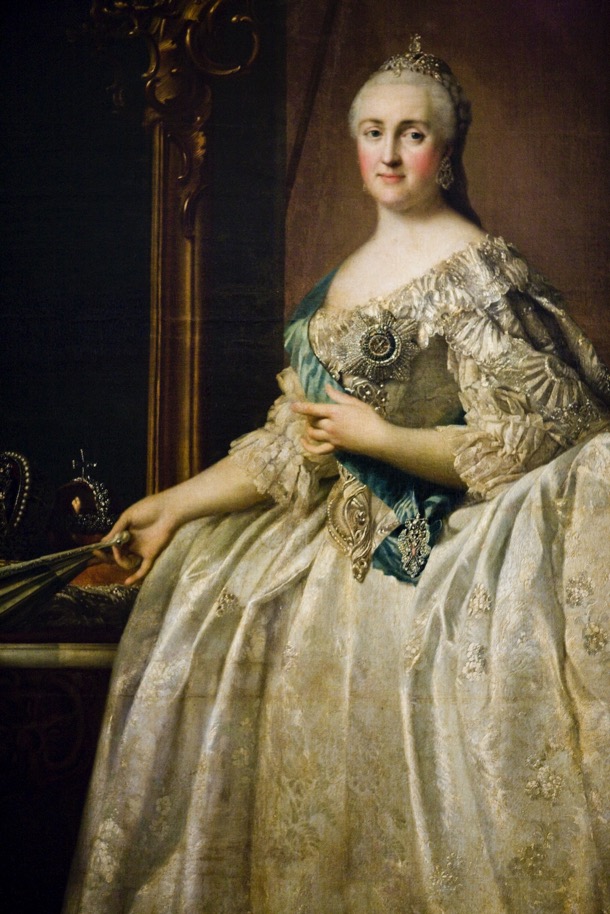 Above all she loved the truth.
Catherine the Great
He wrote, fought, and was imprisoned. 
Miguel de Cervantes
He accidently found it on purpose.
Christopher Columbus
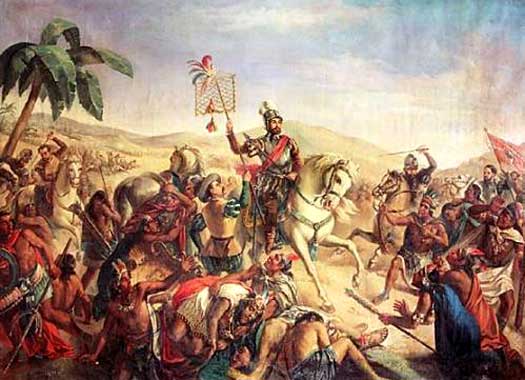 Gold. Death. Gold. More death. Gold. 
Hernando Cortez
Photographers should be thankful for me.
Louis Daguerre
That’s right, it was my idea.
Gottlieb Daimler
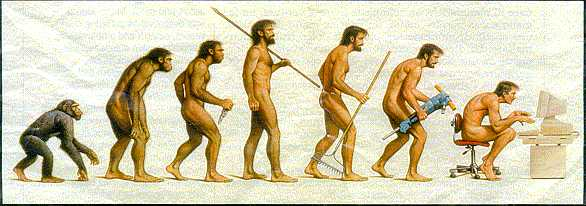 Yup, that’s evolution for you, alright.
Charles Darwin
A genius; embodies the Renaissance ideal.
Leonardo da Vinci
Size doesn’t matter now does it?
Francis Drake
Brightening the world, bulb by bulb.
Thomas Edison
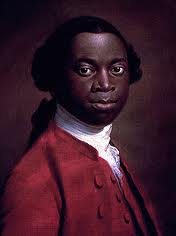 Watching the hurt in my people.
Olaudah Equaino
The key to electricity; my key.
Benjamin Franklin
I didn’t want to command soldiers.
Frederick II
I got tried because I’m right.
Galileo Galilei
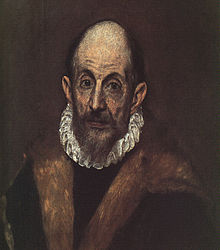 Born Greek. Master of Spanish painting. 
El Greco
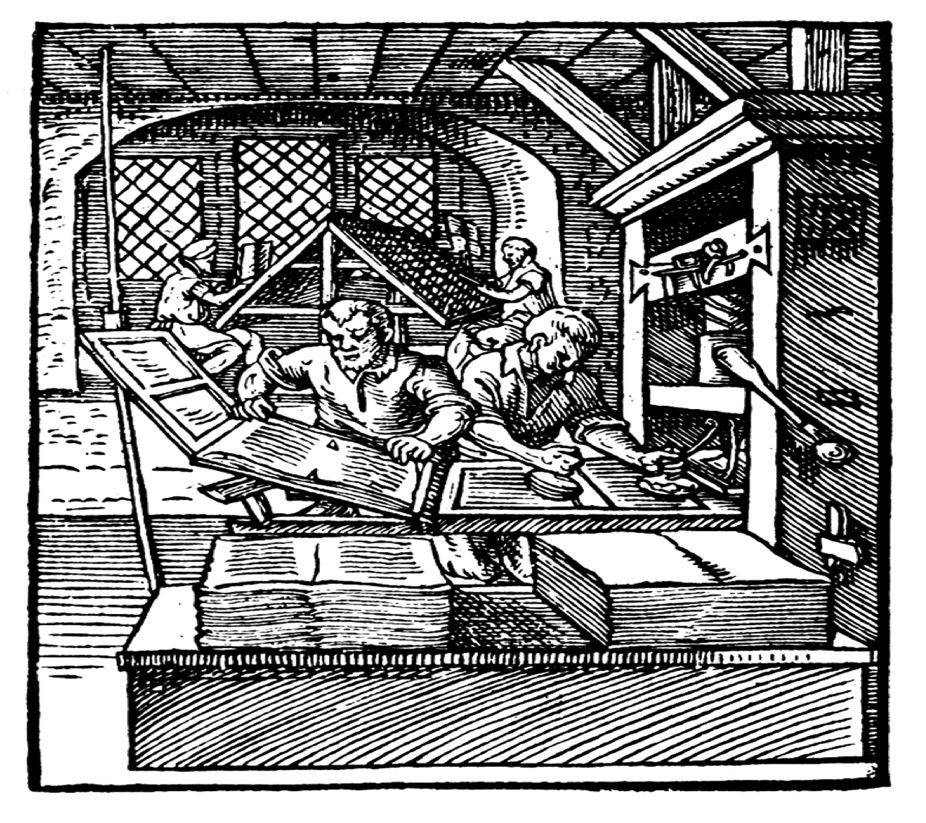 Really liked to move letters around.
Johann Gutenberg
Changed the Church for a son.
Henry VIII
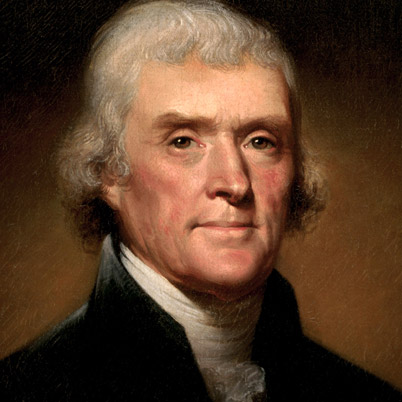 Pretty much wrote Declaration of Independence. 
Thomas Jefferson
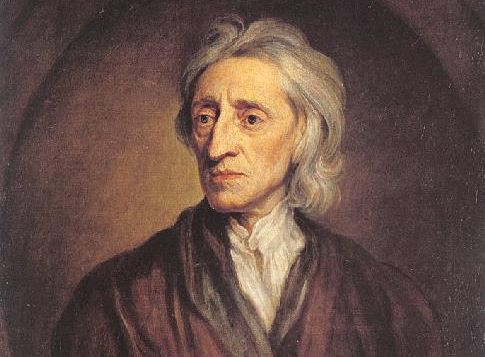 I swear these pedestrians don’t think.
John Locke
Be clean. Use antiseptic. Discovered it.
Thomas Lister
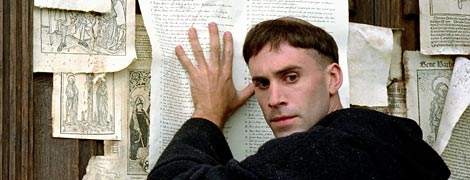 Didn’t like system. Made 95 corrections. 
Martin Luther
Meant well, still caused a war. 
Lord Macartney
Liked power, even wrote a book.
Niccolò Machiavelli
That’s right son, it’s my boy.
James Madison
I only need one word, Unite! 
Karl Marx
Great artist, with an anger problem.
Michelangelo Caravaggio
Music pieces made me a genius.
Mozart
The apple hit him just right.
Issac Newton
Sanitation, it is important you know.
Florence Nightingale
Made for construction, still kills people.
Alfred Nobel
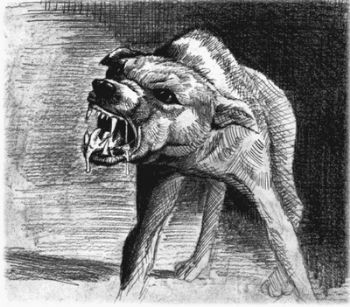 Did horrible things to all dogs.
Louis Pasteur
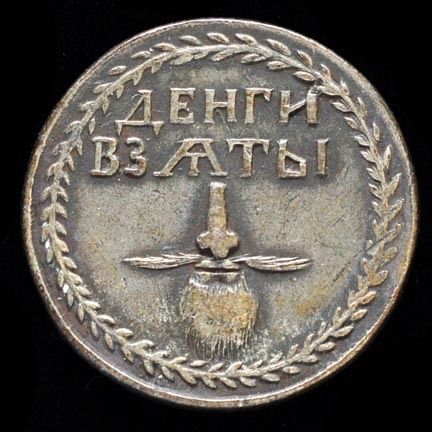 Shaved a beard, changed the world.
Peter the Great
Painting about angels was my idea.
Raphael
Bard wrote the tales of old. 
William Shakespeare
Any moment problems can take flight.
Maria Theresa
Needed power, so became a god.
Osei Tutu
Lost battles, but won the war.
 George Washington
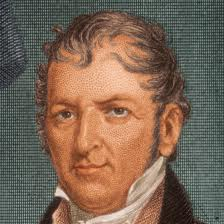 Created the famous cotton gin. Great!
Eli Whitney
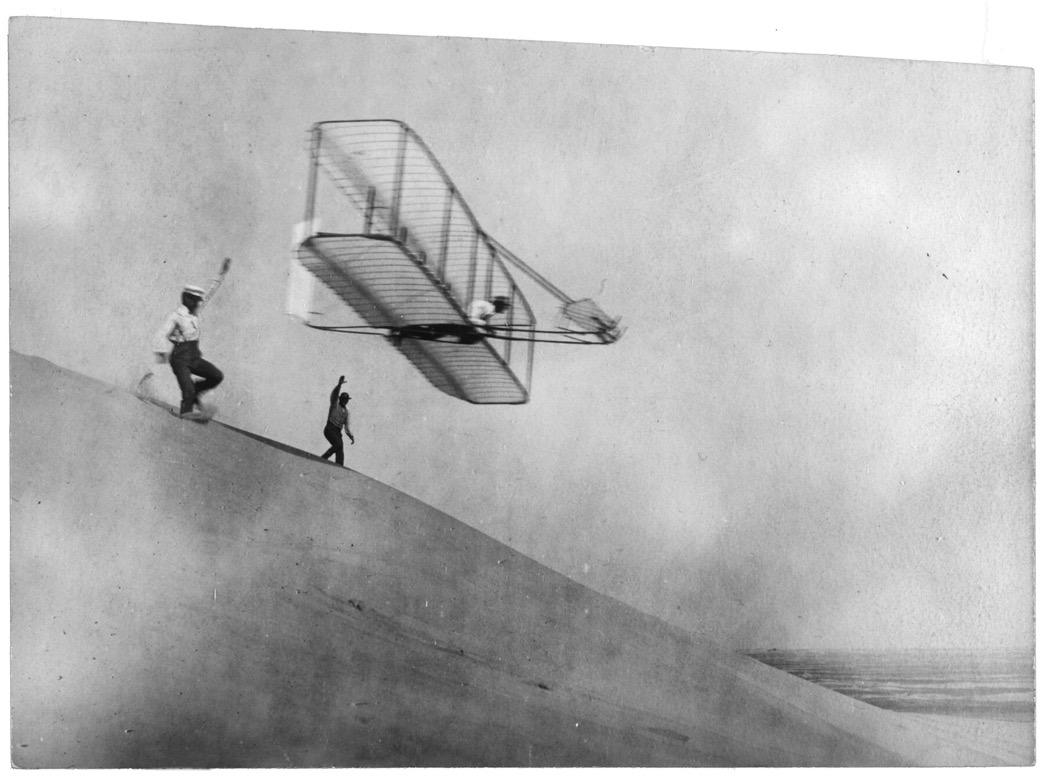 You gotta be wright if you wanna fly.Wright Brothers
The End.